Дорожно-транспортные происшествия с участием несовершеннолетних на территории Самарской области
Количество ДТП с детьми в 2022 году
Рост количества ДТП с детьми
ДТП с погибшими детьми
Количество ДТП по категориям
Дорожно-транспортные происшествия при нарушении водителями правил перевозки детей
Количество ДТП по категориям
ДТП среди детей-пешеходов в темное время суток без СВЭ.
Количество ДТП по категориям
ДТП всего
ДТП по собственной неосторожности
Основными участниками ДТП стали несовершеннолетние в возрасте от 11 до 15 лет
46
40
47
45
55
55
51
Аварийные дни
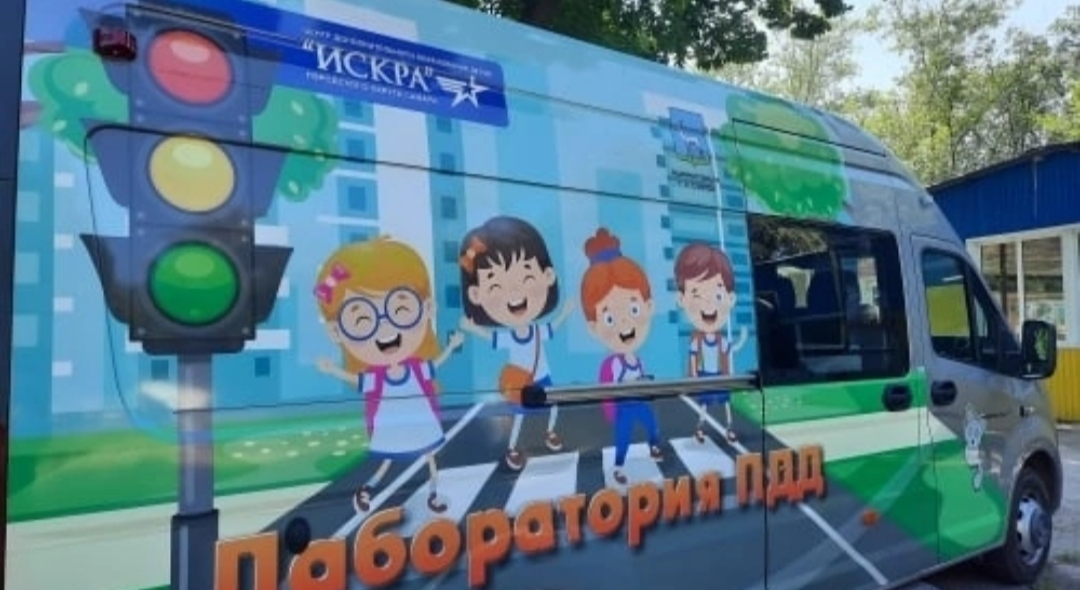 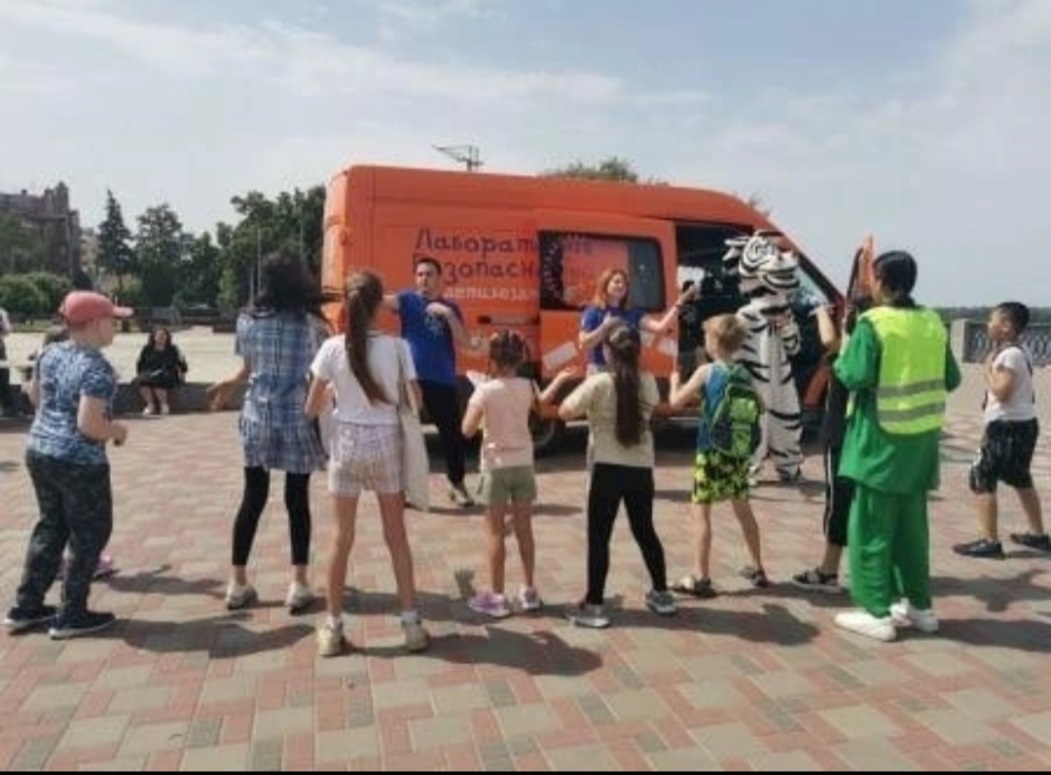 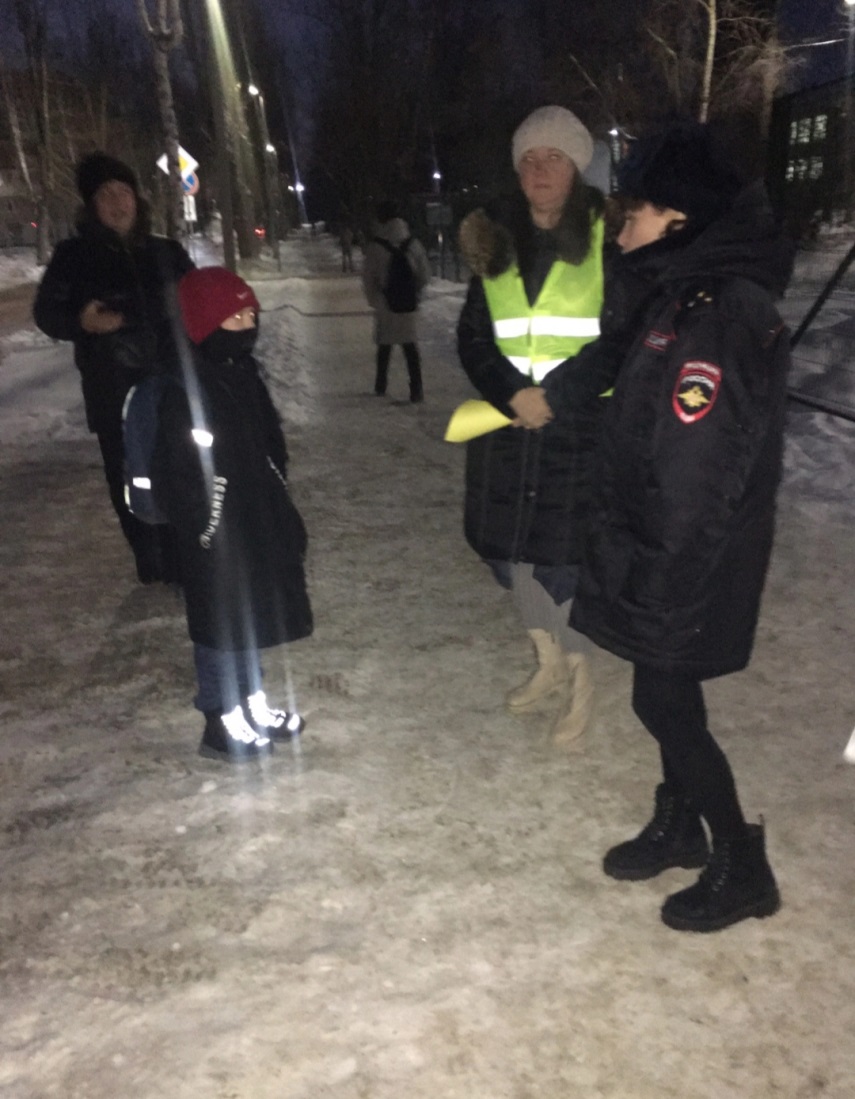 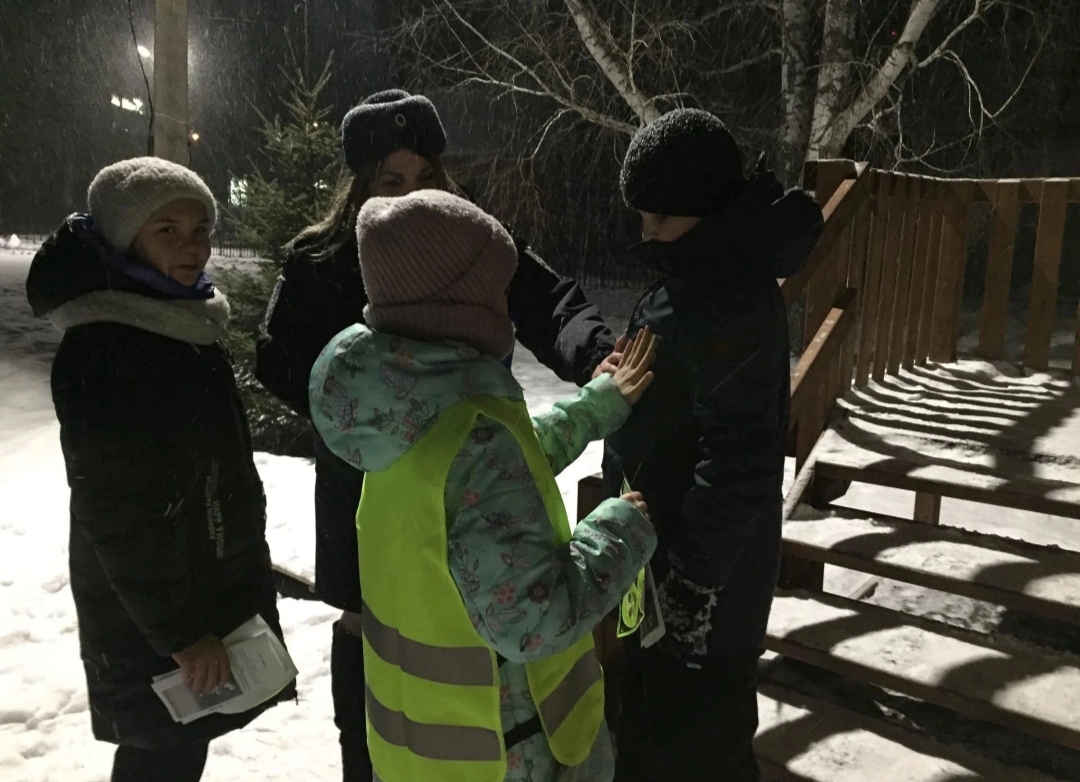 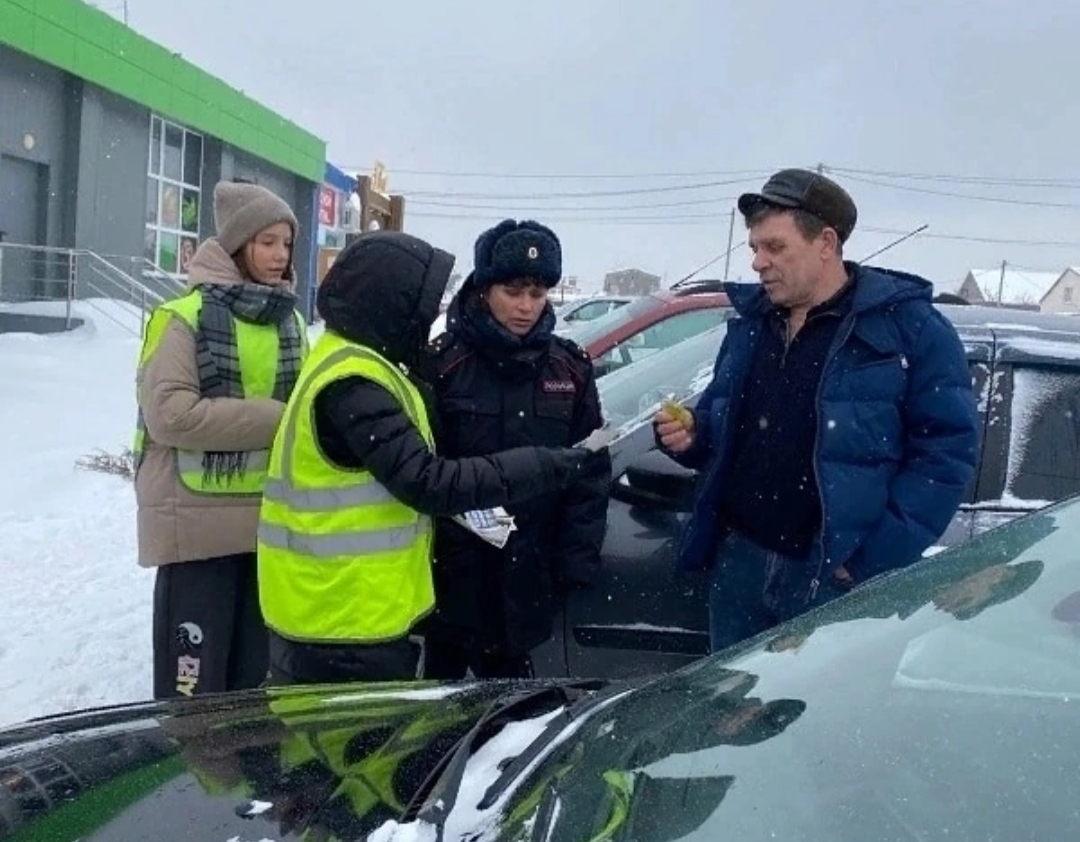 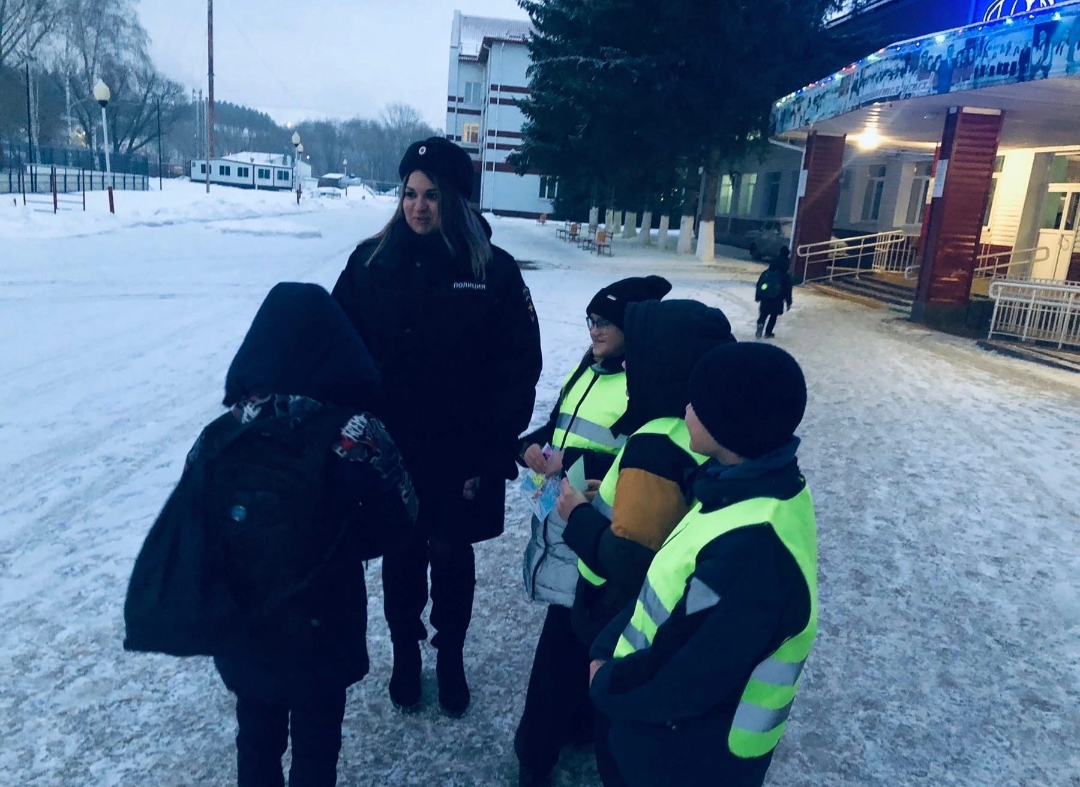 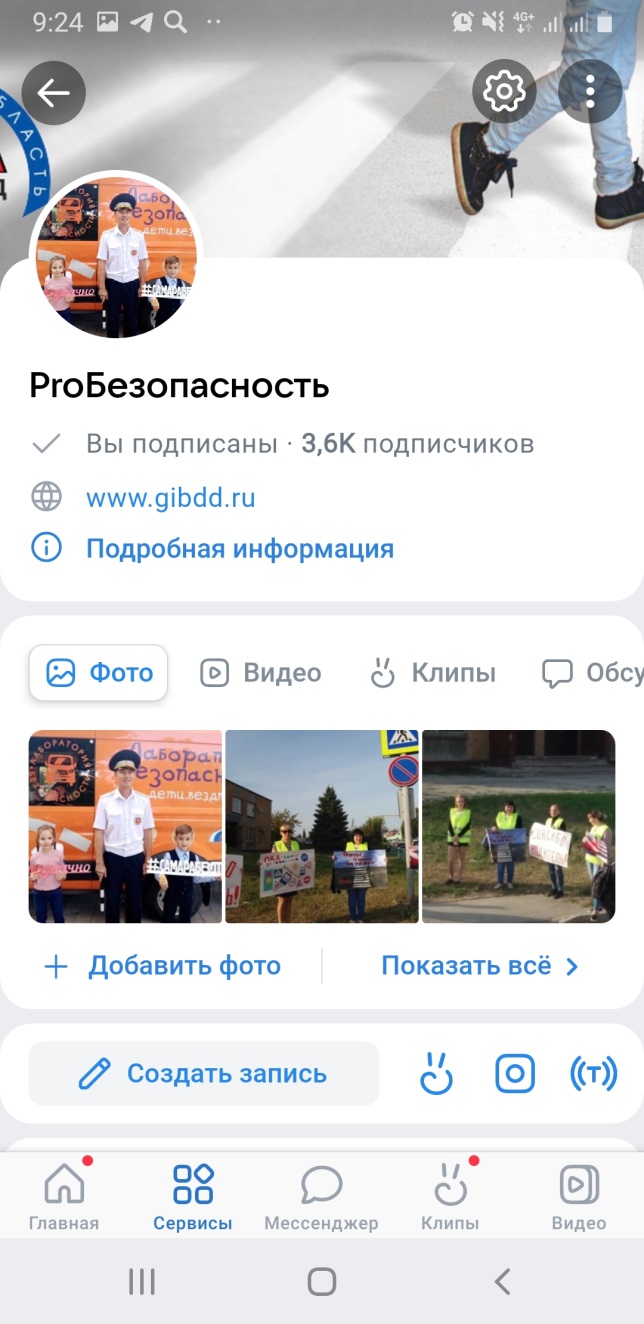 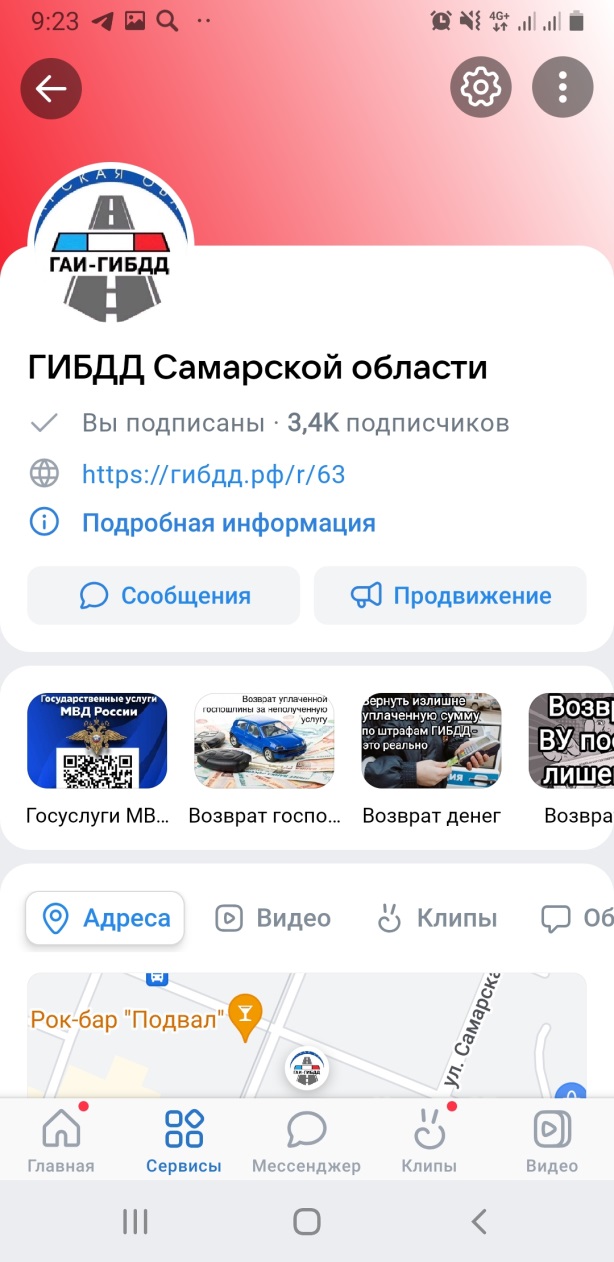 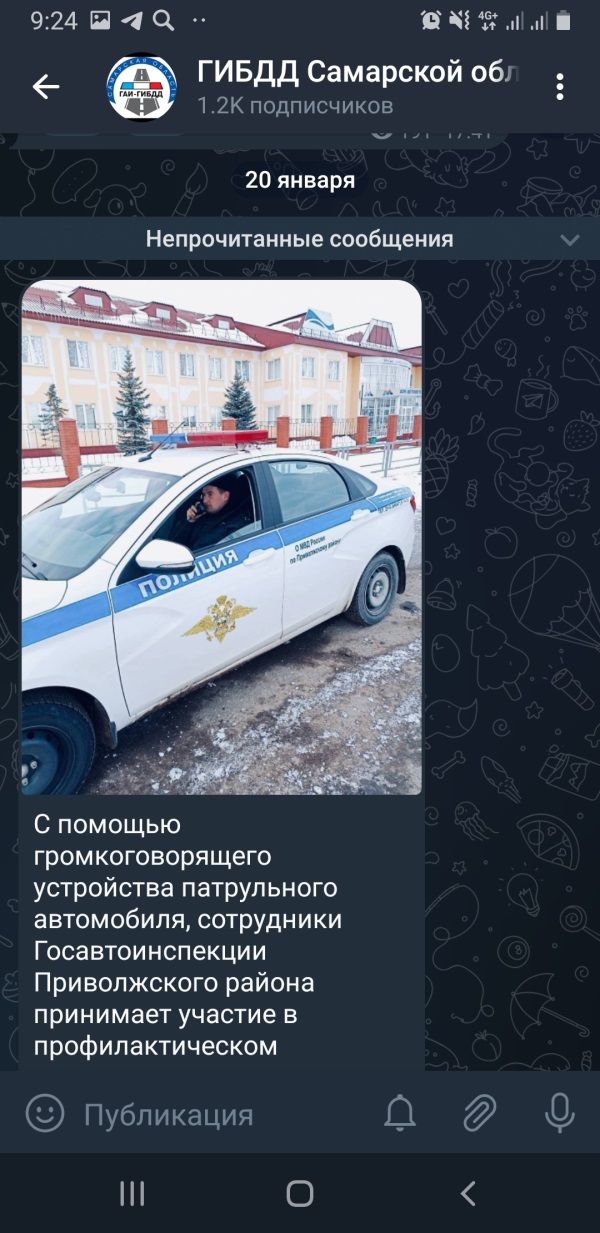 https://vk.com/gibddsamreg https://t.me/ugibdd63 https://vk.com/pro_b_63
Спасибо за внимание!